Barium Swallow
أ. منال العسيمي
Introduction
A barium swallow is a test used to determine the cause of painful swallowing, difficulty with swallowing, abdominal pain, or unexplained weight loss.
These problems can be detected with a barium swallow:
Narrowing of the esophagus (the muscular tube between the back of the throat and the stomach)
Disorders of swallowing
Abnormally enlarged veins in the esophagus that cause bleeding
Ulcers
Tumors 
Polyps (growths that are usually not cancerous, but could be precancerous)
To Prepare:
Do not eat or drink anything, including water, after midnight before the test.

If you are pregnant, or think you might be, tell the staff before the x-ray is taken.
Descends slowly and tend to coat the mucosal lining
Anatomy:
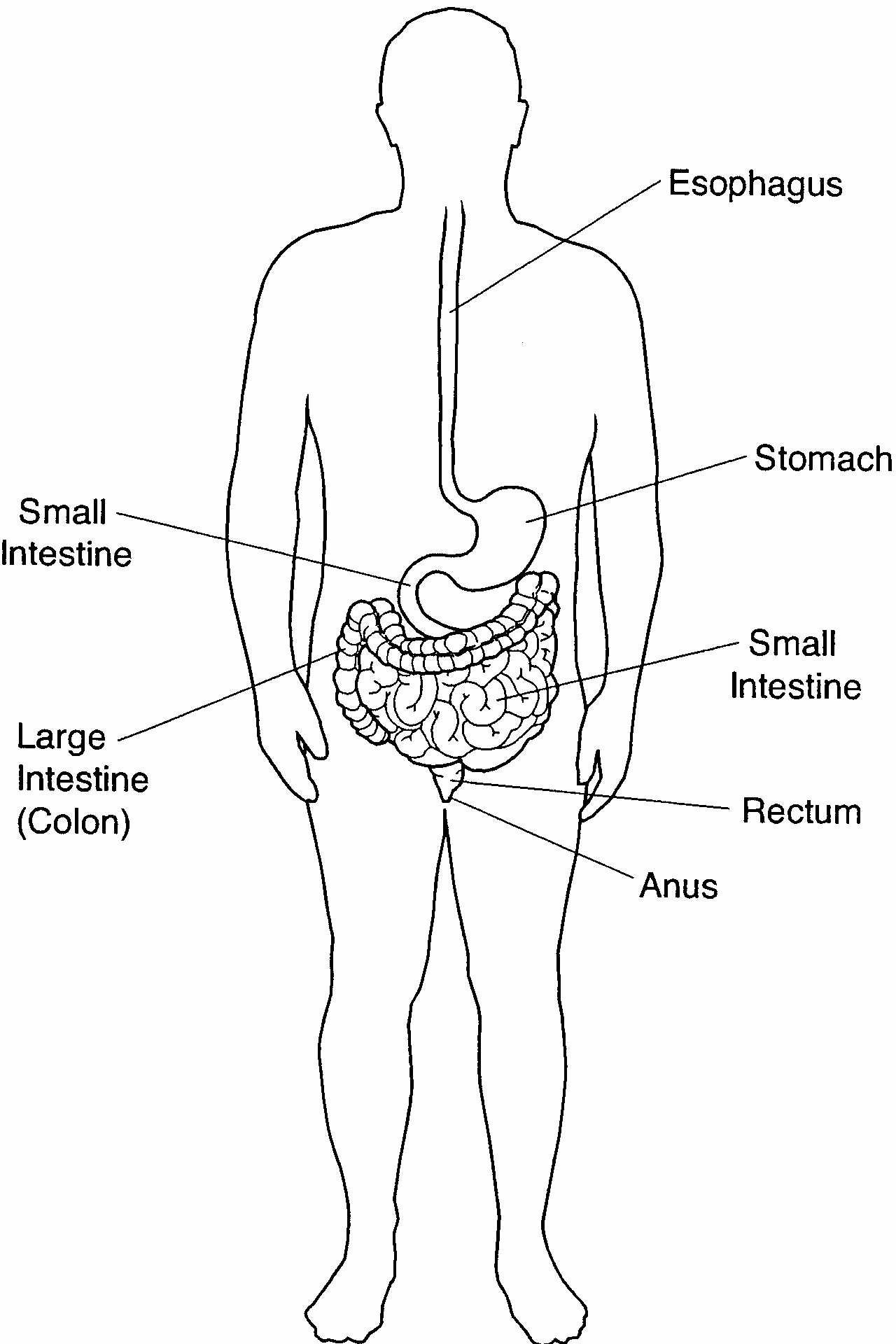 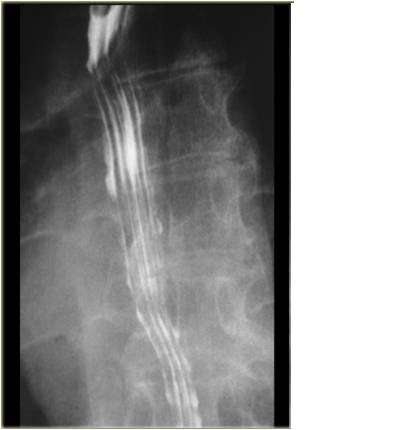 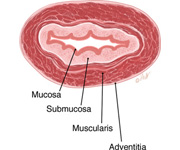 When the esophagus is empty , the mucosa coat is thrown into three or four straight longitudinal folds appeared as straight parallel lines throughout the esophagus
Oesophagus
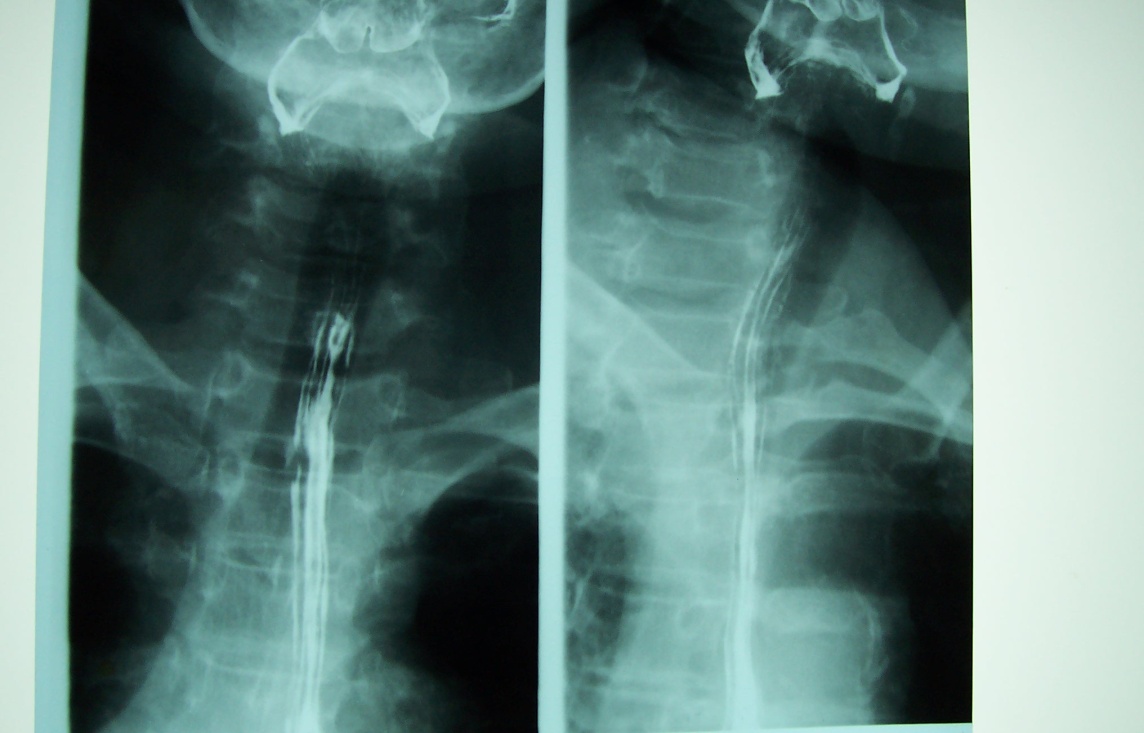 Oesophagus
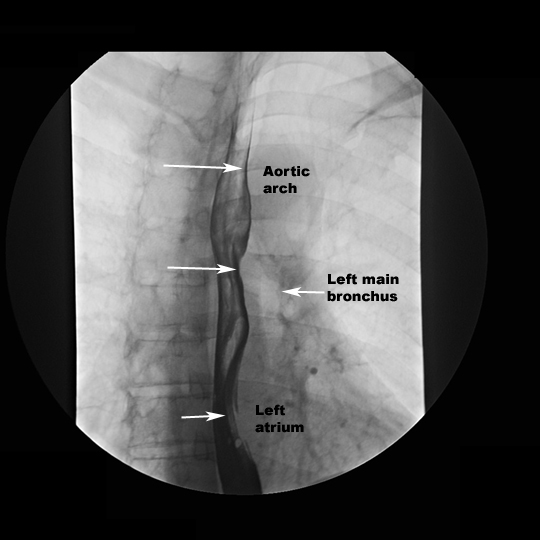 Normal indentations
There are Two normal indentations of the esophagus

1-  At the aortic arch 

2- At the left bronchus
Basic Positions
RAO (35° to 40°)
 Lateral
AP 
LAO
AP - LAT
AP
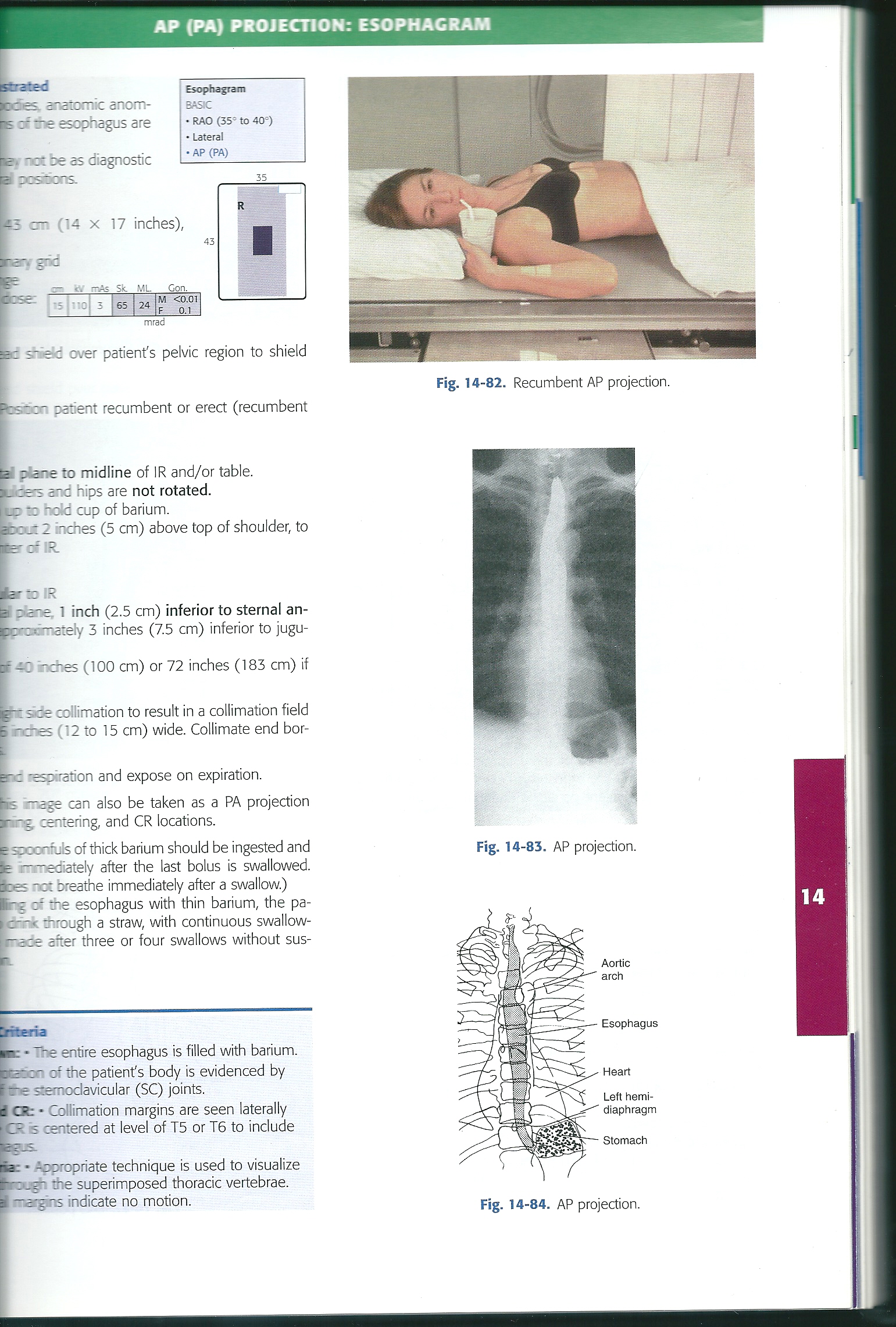 LAT - RAO
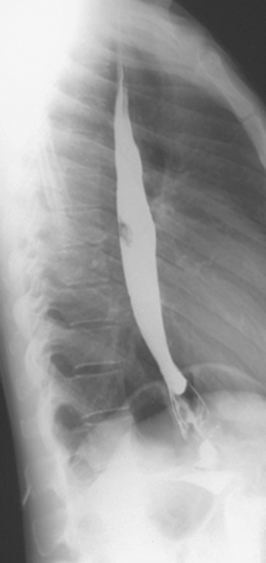 LAT
LAT - RAO
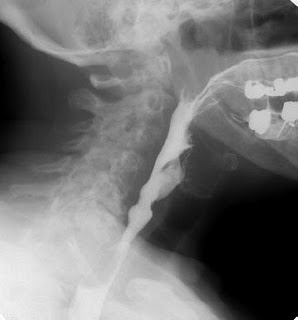 LAT
Lateral
Because the esophagus is thrown away from the spine, allowing better visualization
LAT - RAO
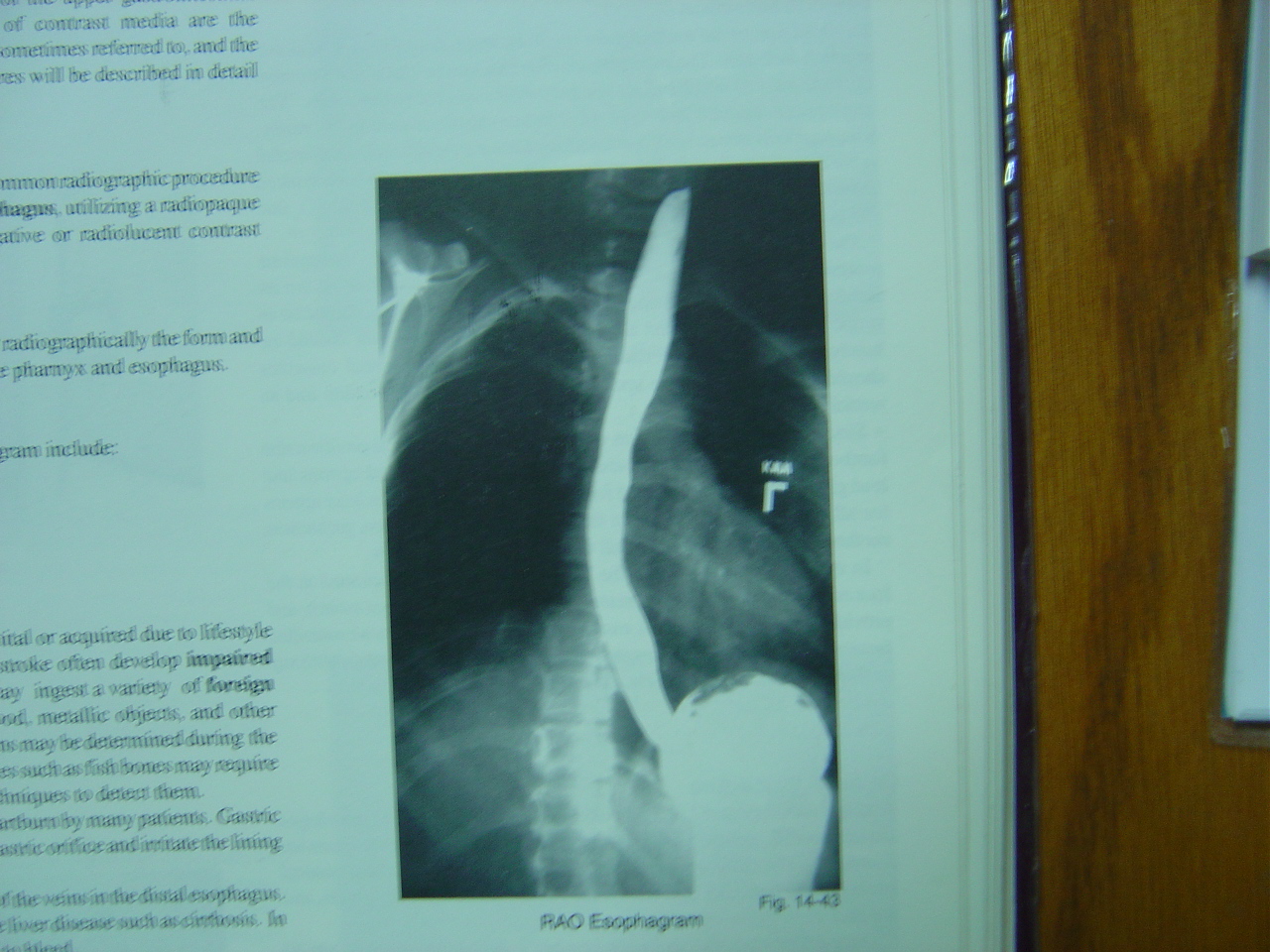 RAO
LAT - RAO
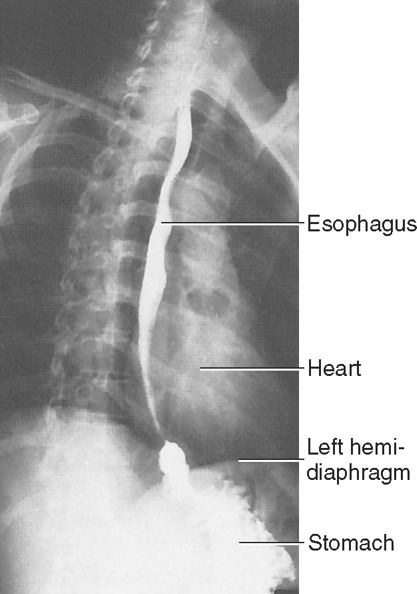 RAO
RAO
The esophagus is seen between the heart and the spine

The patient is rotate 35- 40 degrees with the RT side against the table
Abnormalities
1.Oesophageal Varices
They appear inside the oesophagus  and occasionally they occur in the stomach. Varices develop when most of the normal liver tissue has been replaced by scar tissue. Because the scar tissue pushes upon the veins in the liver, blood cannot flow normally through the veins.
1.Oesophageal Varices
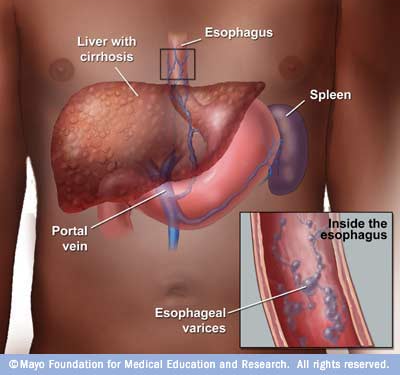 1.Oesophageal Varices
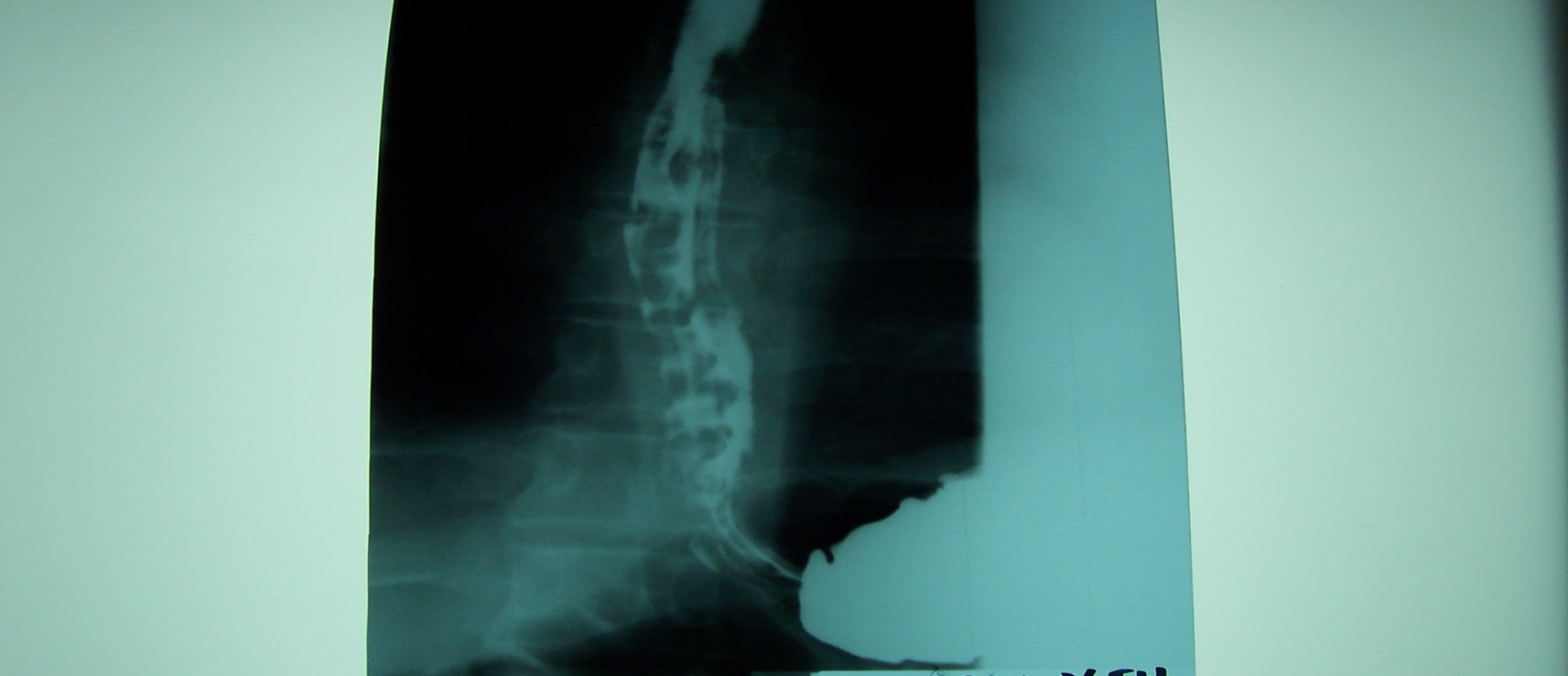 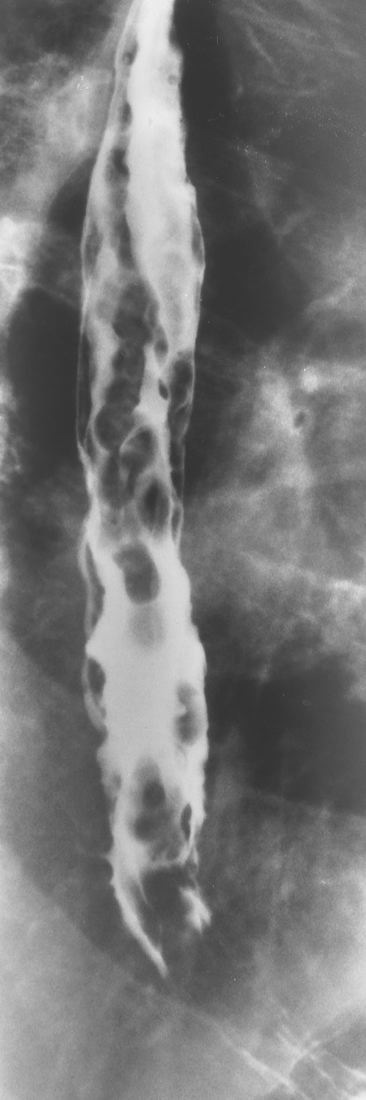 What is the radiographic appearance ?
There are multiple submucosal filling defects in a barium filled esophagus  in AP view.
2. Achalasia
Achalasia is a disease of esophagus . The term achalasia means "failure to relax" and refers to the inability of the lower esophageal sphincter (a ring of muscle situated between the lower esophagus and the stomach) to open and let food pass into the stomach. As a result, patients with achalasia have difficulty in swallowing food.
2. Achalasia
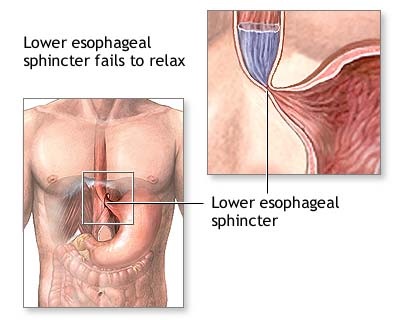 2. Achalasia
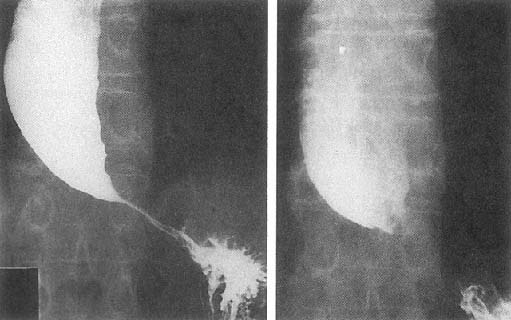 Lower Esophagus
Proximal
Dilatations
Distal Narrowing
What is the radiographic appearance ?
Dilated smooth outlined barium filled  esophagus with narrow  tapering lower end of the esophagus with smooth outline and absence of fundal gas in  stomach. .
( Rat Tail or Bird Beak Deformity)
3. Zenker's diverticulum (ZD)
Is a blind sac (pouch) that branches off the cervical esophagus. It is the most common type of esophageal diverticulum.
3. Zenker's diverticulum (ZD)
3. Zenker's diverticulum (ZD)
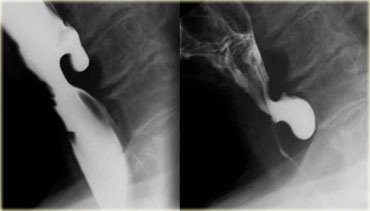 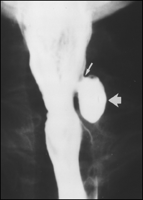 3. Zenker's diverticulum (ZD)
diverticula appeared as smoothly marginated round-to-ovoid sacs. The size of the openings of the diverticula depended on the location of the barium bolus .
4.Foreign body
Anteroposterior chest radiograph depicts a penny at the thoracic inlet of a 13-month-old infant who refused to eat.
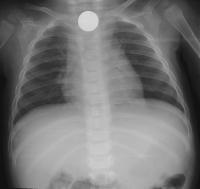 4.Foreign body
Lateral chest radiograph depicts soft-tissue thickening at the tracheoesophageal interface. A penny was removed at esophagoscopy.
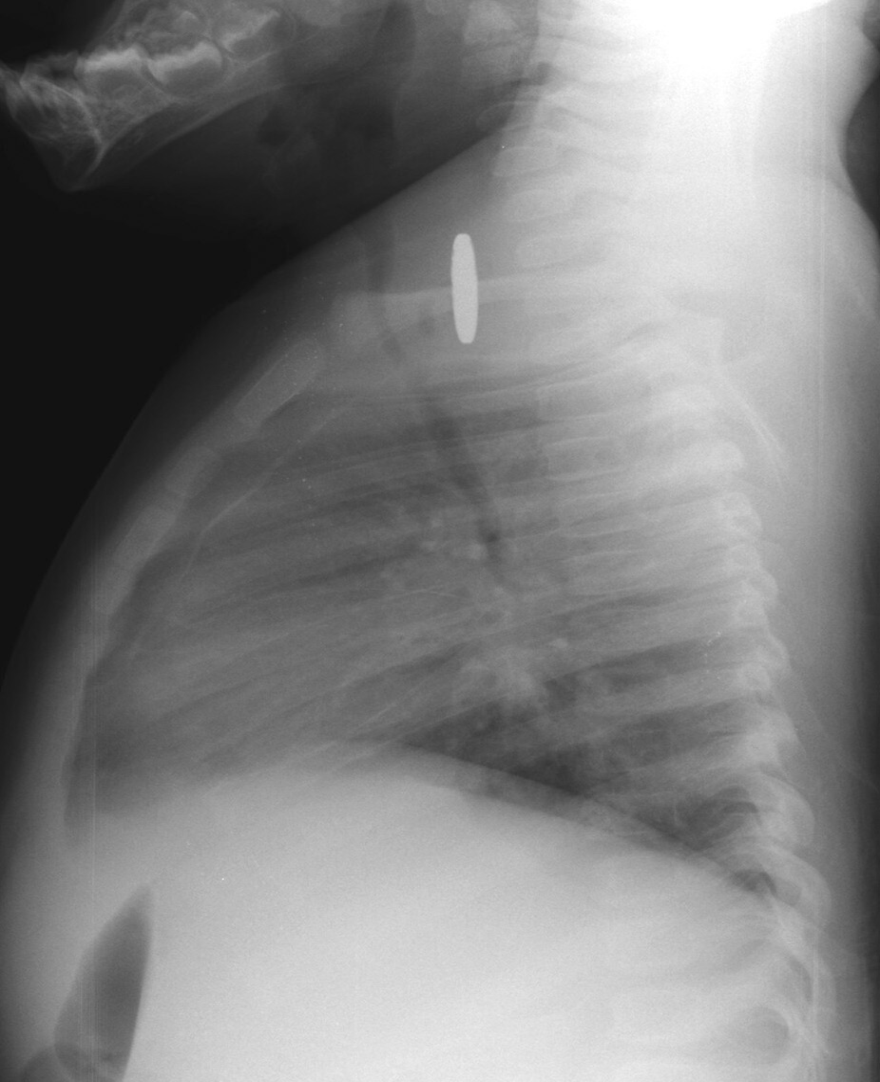 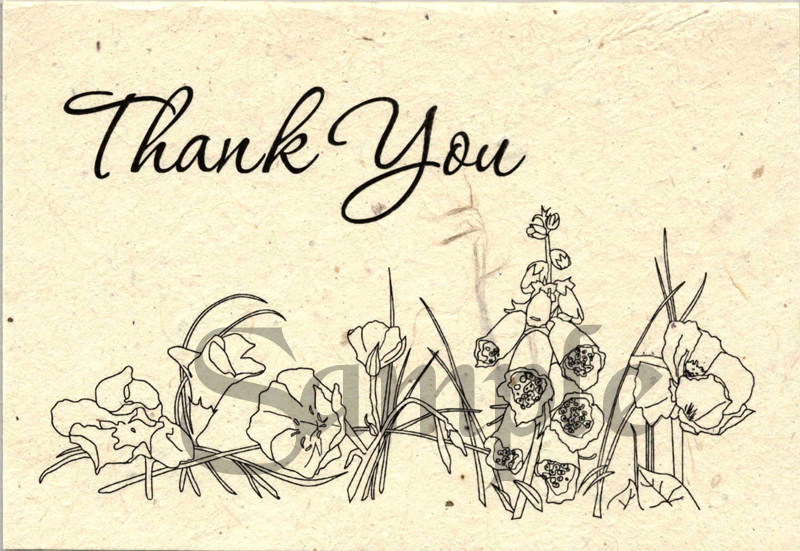